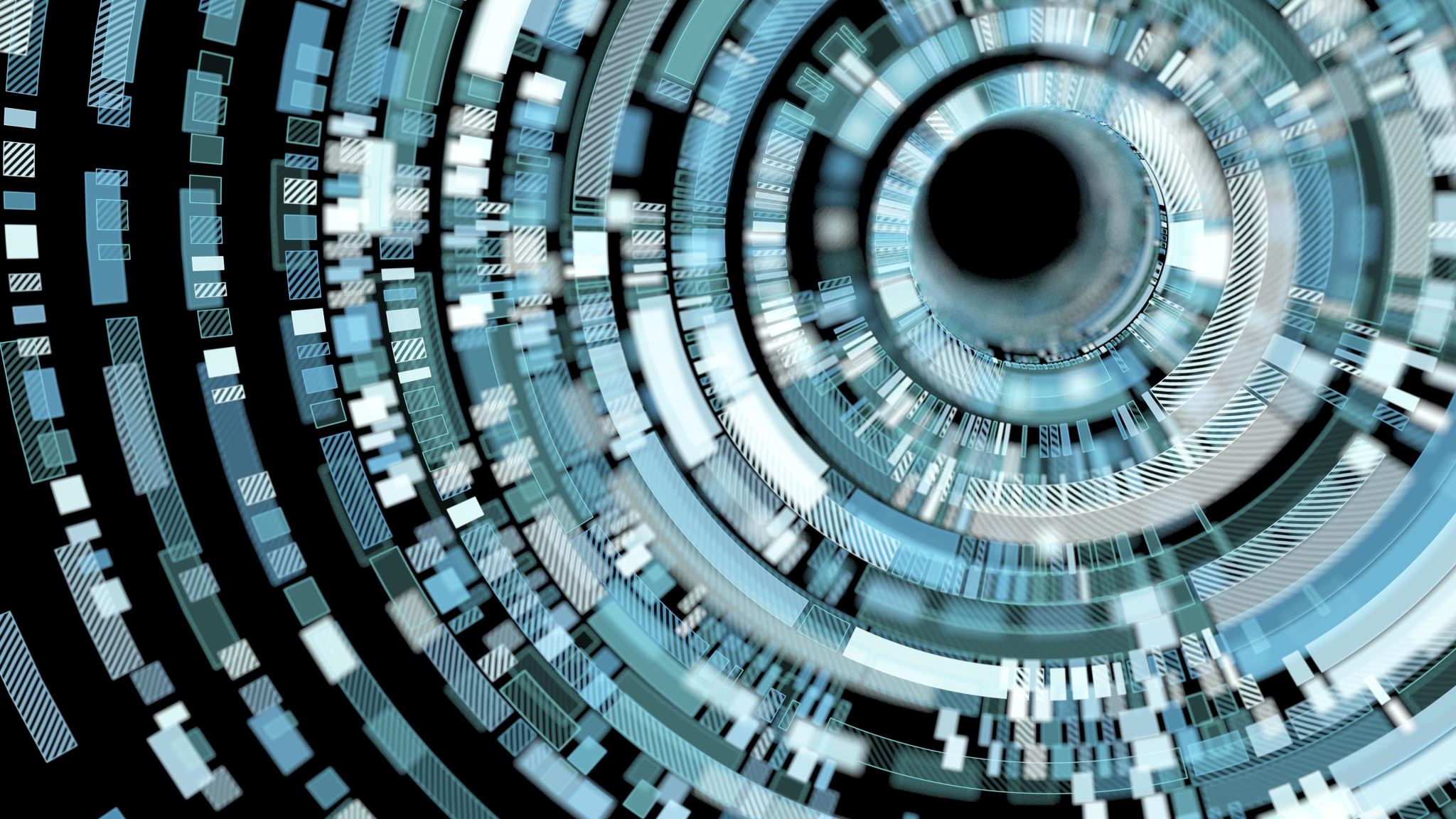 COGNITIVE SERVICES MACHINE LEARNING FOR DEVELOPERS
Chris Noring
@chris_noring
Machine Learning
Machine Learning finds patterns in data and uses those patterns to predict the future
@chris_noring
What can we use it for?
@chris_noring
Why is ML popular?
@chris_noring
Who Benefits?
@chris_noring
Machine Learning – NN and Math
@chris_noring
Programming
Algorithm
Answers
Data
@chris_noring
Machine Learning
Answers
Algorithm
Data
@chris_noring
Machine Learning
Answers
Model
Data
@chris_noring
Machine Learning
Answers
Data
Model
Predictions
Data
@chris_noring
Artificial Intelligence
Use anexisting model
Customize apre-trained model
Train a new modelfrom scratch
Medium
Easy
Hard
A pre existing
Service like a box 
around someones face
It can recognize face
But we need specific
faces
Lot’s of time and 
effort needed
@chris_noring
Microsoft AI Platform
Tools
Azure AI Services
CUSTOM AI
CONVERSATIONAL AI
PRE-BUILT AI
CODING & MANAGEMENT TOOLS
Cognitive Services
Bot Service
Azure Machine Learning
VS Tools for AI
Azure ML Studio
Azure ML Workbench
Others (PyCharm, Jupyter Notebooks…)
Azure Infrastructure
DEEP LEARNING FRAMEWORKS
AI ON DATA
AI COMPUTE
3rd Party
SQL 
DB
SQL 
DW
Data Lake
DSVM
ACS
IoT Edge
Batch AI
Spark  ADB
Cosmos DB
Cognitive Toolkit
Caffe
TensorFlow
CPU, FPGA, GPU
Others (Scikit-learn, MXNet, Keras, Chainer, Gluon…)
@chris_noring
Microsoft AI Platform
Tools
Azure AI Services
CUSTOM AI
CONVERSATIONAL AI
PRE-BUILT AI
CODING & MANAGEMENT TOOLS
Cognitive Services
Bot Service
Azure Machine Learning
VS Tools for AI
Azure ML Studio
Azure ML Workbench
Others (PyCharm, Jupyter Notebooks…)
Azure Infrastructure
DEEP LEARNING FRAMEWORKS
AI ON DATA
AI COMPUTE
3rd Party
SQL 
DB
SQL 
DW
Data Lake
DSVM
ACS
IoT Edge
Batch AI
Spark  ADB
Cosmos DB
Cognitive Toolkit
Caffe
TensorFlow
CPU, FPGA, GPU
Others (Scikit-learn, MXNet, Keras, Chainer, Gluon…)
@chris_noring
Azure Cognitive Services
A set of simple APIs that harness Machine Learning
so you can add AI (without needing a deep understanding of AI)
Medium
Easy
Hard
@chris_noring
Azure Cognitive Services
Vision
Speech
Language
Knowledge
Search
Image Tagging, Thumbnails

OCR, Handwriting recognition
Speech to text (Speech Transcription)
Customized decision making with reinforcement learning
Visual Search with object detection
Contextual language understanding – customized intent analysis
Customized speech Transcription (complex word, noisy environment)
Comprehensive news, image, and video results
Q&A service and bot training with personality
Sentiment analysis, key phrase detection
Customized image recognition
Custom Search
text translation up to 60+ languages
Text to speech
Face detection
Tailored and customized search experiences
Emotion recognition
Speaker ID and authentication
Text Moderation
Video insights - people detection, visual search, keyframe detection, object recognition
Automatic search suggestions
Spell checking
Real-time speech translation
Entity information augmentation
Image and video moderation
@chris_noring
How to use?
Header
Ocp-Apim-Subscription-Key
Base URL
https://westeurope.api.cognitive.microsoft.com
Specific API URL
text/analytics/v2.1/languages
@chris_noring
Sending/receiving
{
  "documents": [{
    "id": "1",
    "detectedLanguages": [{
      "name": "English",
      "iso6391Name": "en",
      "score": 1
    }]
  },
  {
    "id": "2",
    "detectedLanguages": [{
      "name": "Spanish",
      "iso6391Name": "es",
      "score": 1
    }]
  }],
  "errors": []
}
let documents = {
  'documents': [{
    'id': '1’,
    'text': 'This is a document written in English.’
  },
  {
    'id': '2',
'text': 'Este es un document escrito en Español.’
  }
 ]
};
module.exports = documents;
@chris_noring
Let’s focus on Language APIs
@chris_noring
DEMOtext, keyphrase, sentiment
@chris_noring
Sentiment analysisThis is about determining whether something is good or bad
@chris_noring
Let’s focus on Vision APIs
@chris_noring
Sometimes the Cognitive service is not good enough
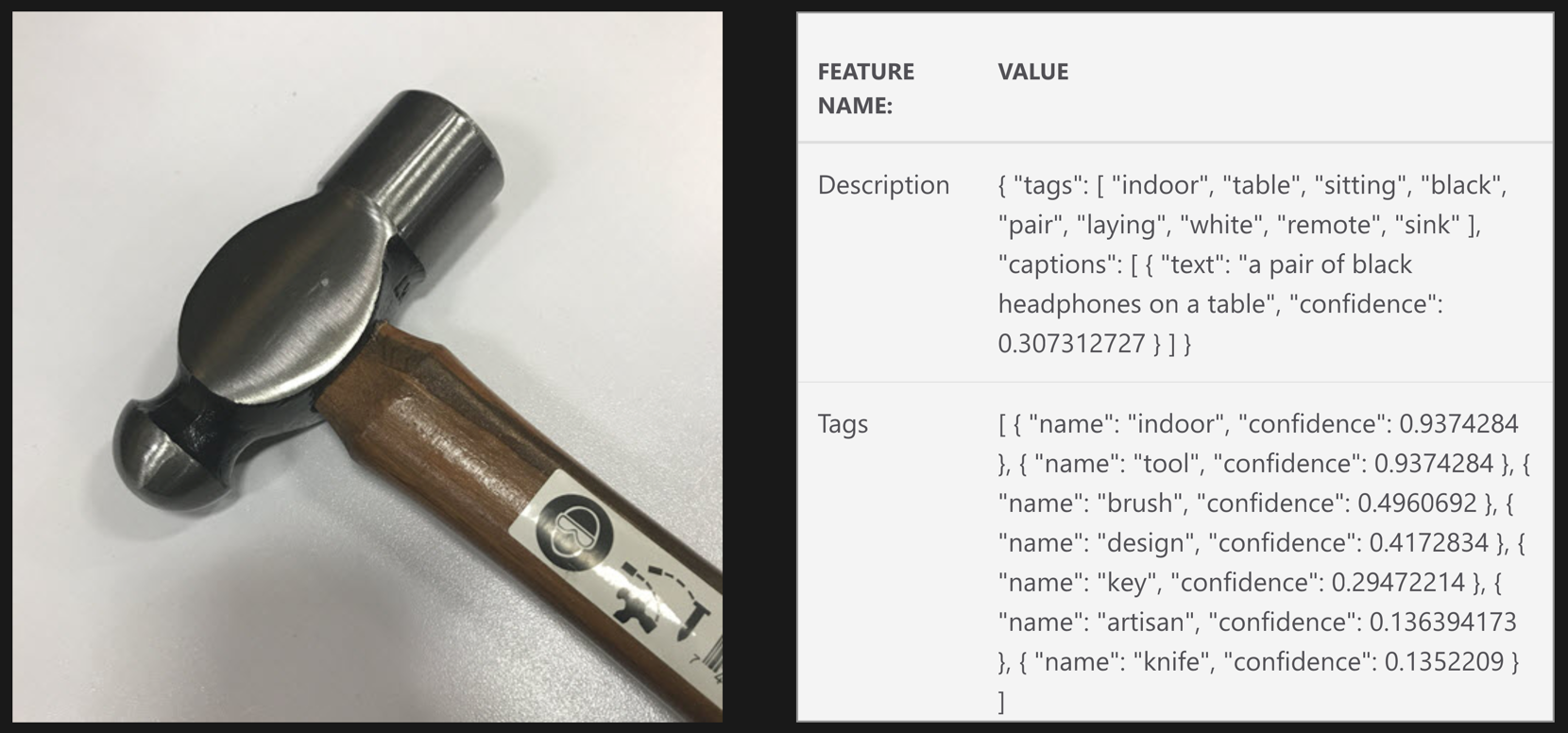 When you need a better Model
@chris_noring
Azure Custom Cognitive Services
Vision
Speech
Language
Knowledge
Search
Image Tagging, Thumbnails

OCR, Handwriting recognition
Speech to text (Speech Transcription)
Customized decision making with reinforcement learning
Visual Search with object detection
Contextual language understanding – customized intent analysis
Customized speech Transcription (complex word, noisy environment)
Comprehensive news, image, and video results
Q&A service and bot training with personality
Sentiment analysis, key phrase detection
Customized image recognition
Custom Search
text translation up to 60+ languages
Text to speech
Face detection
Tailored and customized search experiences
Emotion recognition
Speaker ID and authentication
Text Moderation
Video insights - people detection, visual search, keyframe detection, object recognition
Automatic search suggestions
Spell checking
Real-time speech translation
Entity information augmentation
@chris_noring
Image and video moderation
Custom Vision APIWhen the vision API model isn’t good enough
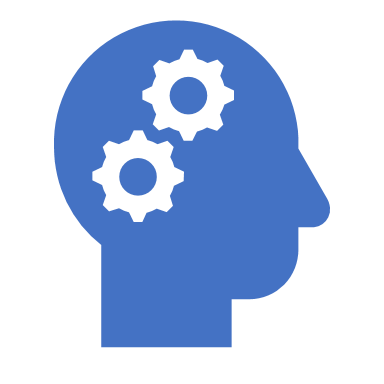 When you want to detect a specific person
When you want to identify a specific tool over “tools”
https://www.customvision.ai/
Add tags
Train with images
Choose iteration and use API
@chris_noring
Train an existing model
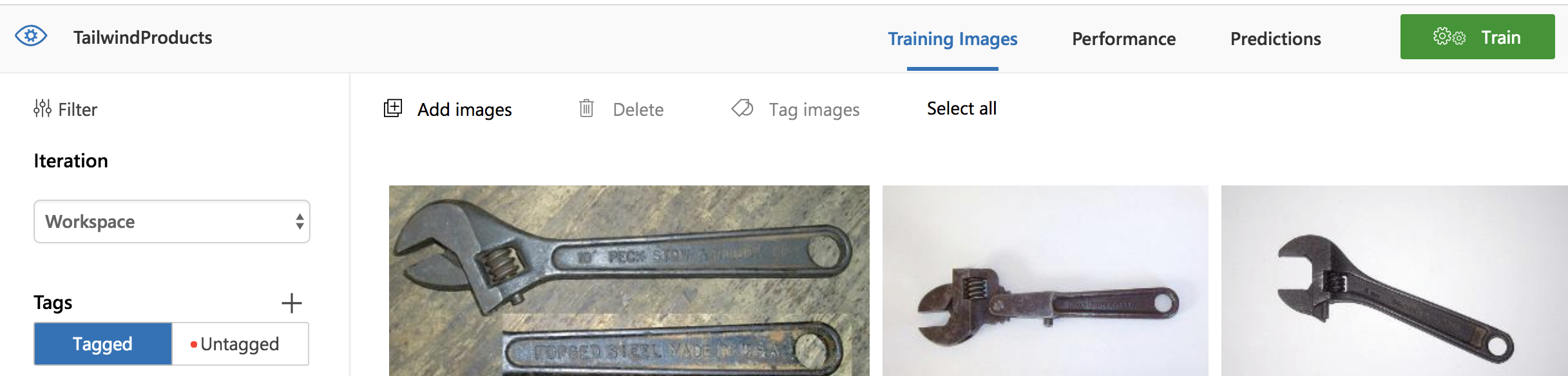 Press train
Produces an
iteration
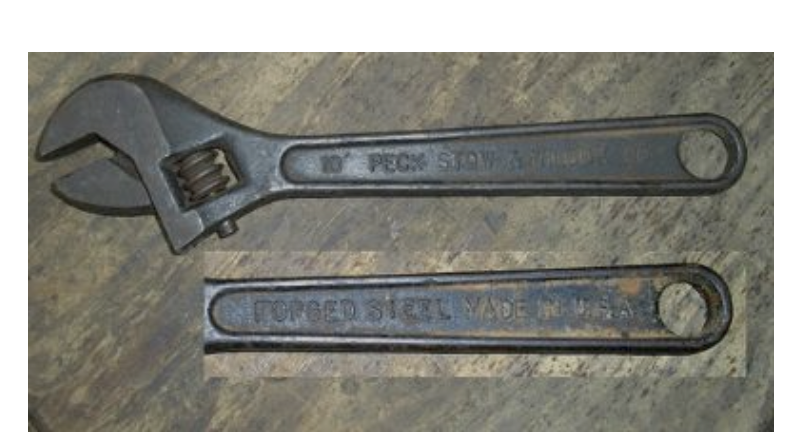 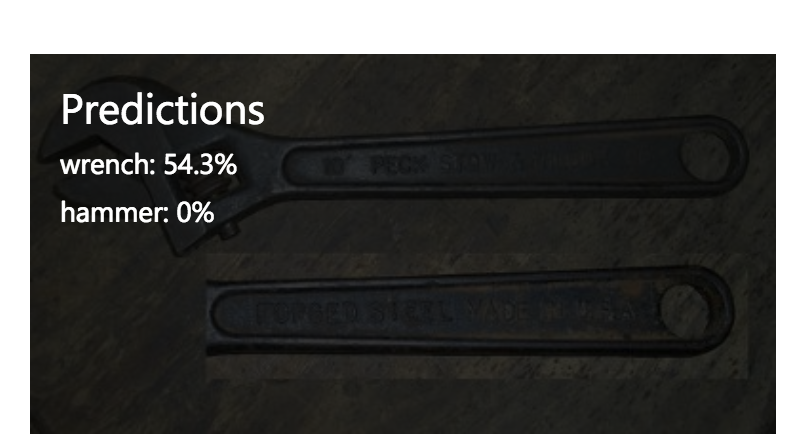 Each image was assigned
a score that says 
how certain it is 
that the image is a certain tag
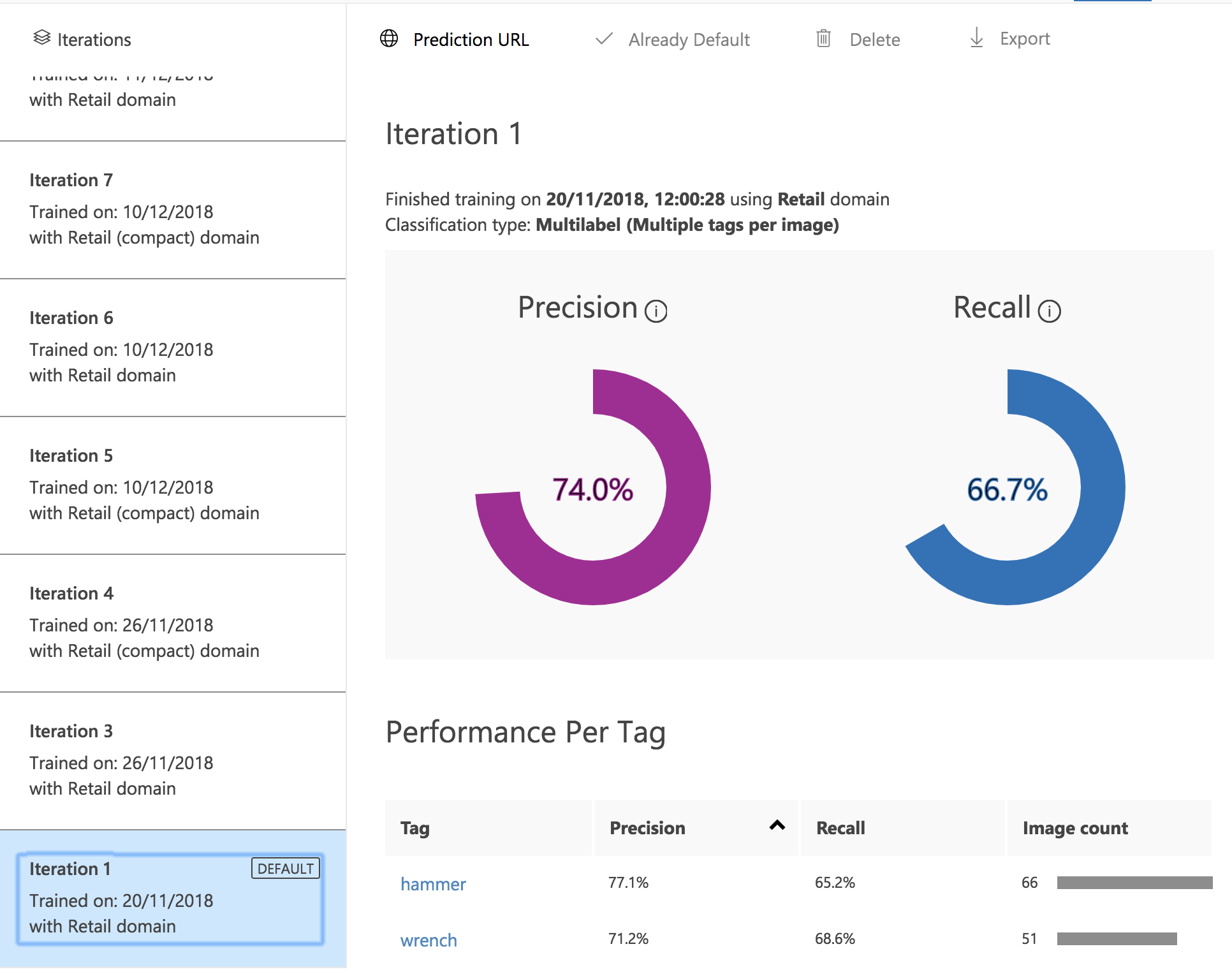 Precision, if a tag is predicted
by your model, 
how likely is it to be correct
Recall, out of the tags which
Should be predicted, 
what percentage did your 
model correctly find
Quick test – see how our model performs
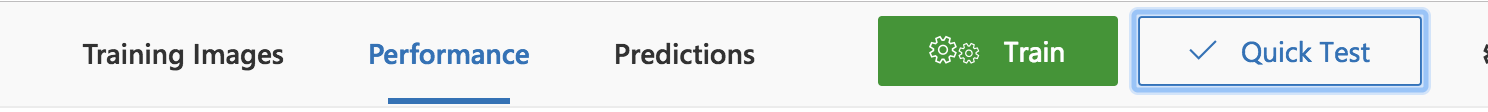 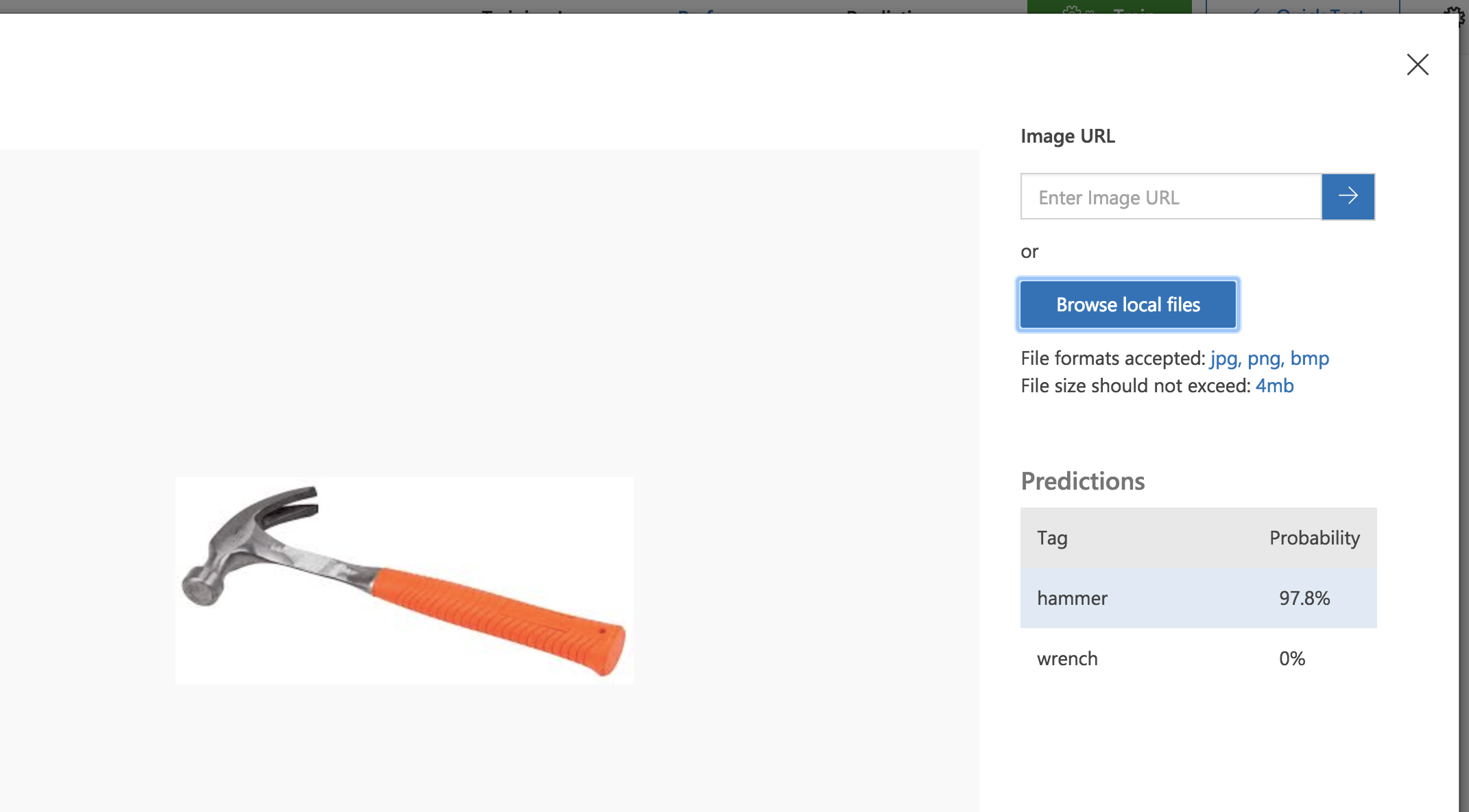 Test out our model with an API call
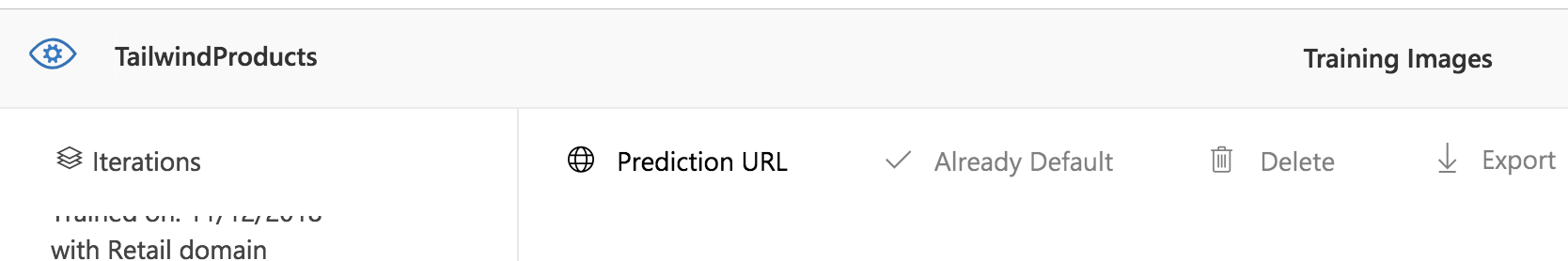 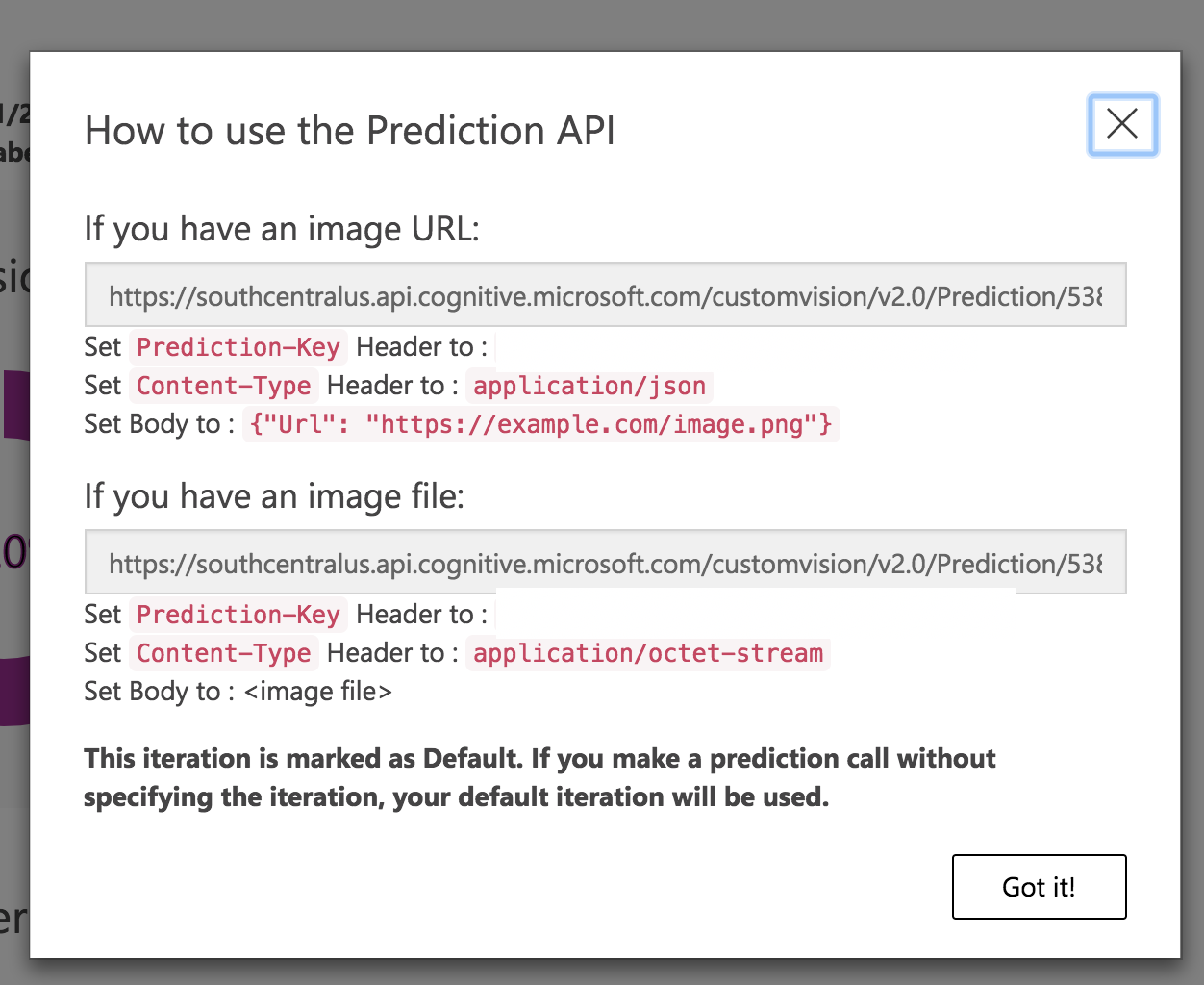 Image URL
The image itself
DEMOCustom Vision, upload file
@chris_noring
Summary
@chris_noring
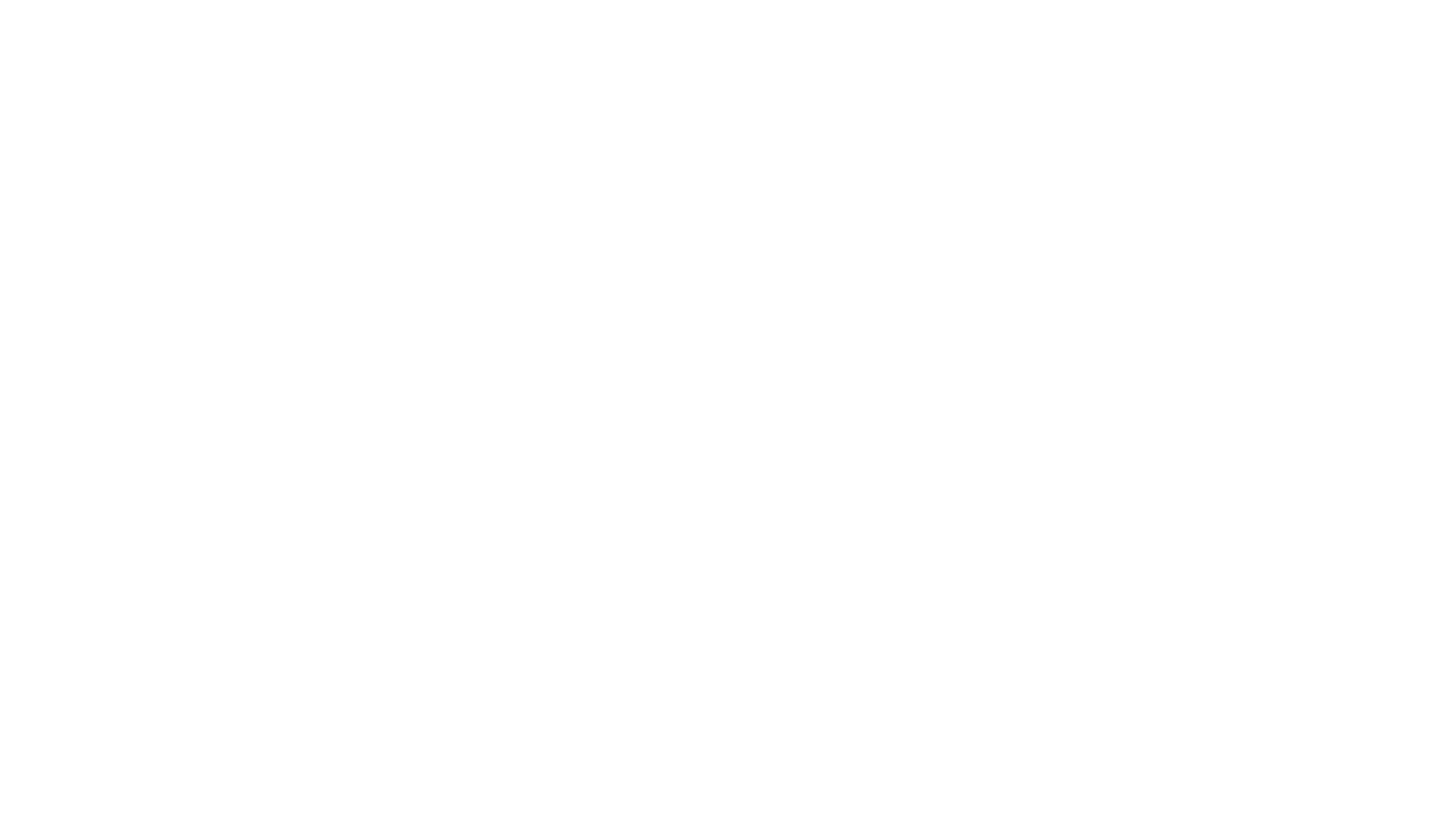 aka.ms/azure-signup-cogservices
customvision.ai
aka.ms/azure-textapis
aka.ms/azure-cogservices-overview
Thank you
@chris_noring